Kuuleminen energiaverotuksen uudistamisesta
Ahti Fagerblom, energia- ja ilmastopäällikkö
Tuomas Tikka, energia- ja päästökauppa-asiantuntija
Metsäteollisuus, ilmasto ja talous
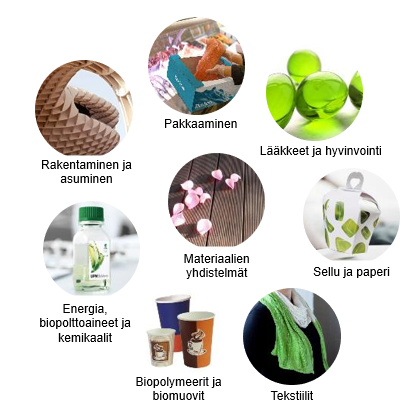 Tehtaamme ovat irtautumassa fossiilisista
Tehdaspolttoaineista 86 % uusiutuvaa, 90 % v. 2025

Lähes 2/3 Suomen uusiutuvasta energiasta kytköksissä puunjalostukseen
Olennainen asia ilmastotavoitteille

Tuotteet karttuvista ja terveistä metsävaroista 
Puunmyyntituloja metsänomistajille

Kuluttajien haluamia tuotteita
Vientituloja/verojalanjälkeä valtiolle
29.1.
2
Kansainvälisesti tarvitaan yhtä terävät luistimet kuin kilpailijoilla
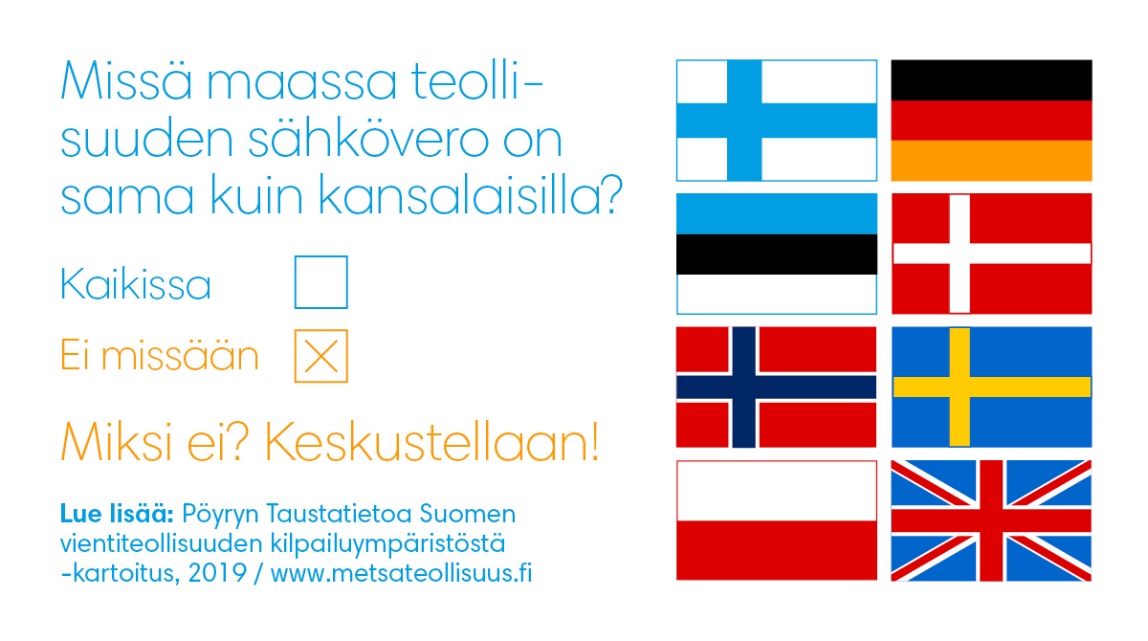 Sähköistymistä edistävä päästökauppakompensaatio laajasti käytössä
GER, UK, FRA, NED, BEL, NOR, ESP, POR, SLO, LIT ja  GRE

Naapurimaissa teollisuuden sähkövero on laskettu EU-minimitasolle
SWE, NOR, DEN & EST

Energiaveroleikkurista luopumiselle pitkä, yli hallituskausien kestävä siirtymäaika
Osa tehtaista polttoaineintensiivisiä leikkurin nopea poisto olisi shokki
Kaikissa maissa ”yritystukia”

Muiden maiden
vs. Suomen kustannuskilpailukyky?
29.1.
3
Kaikki tehtaat eivät ole samanlaisia-
Pikemminkin erilaisia
Tehdas 1
Polttoaineintensiivinen tehdas
Tehdas 2
Sähköintensiivisiä ja polttoaineintensiivisiä ratkaisuja
Tehdas 3
Sähköintensiivinen tehdas
Energiaveroleikkuri on turvannut näiden tehtaiden kilpailukykyä. 

Mikäli leikkuri poistetaan, niiden kilpailukyky heikkenee, vaikka sähköverot alenisivat.
Välimuotoiset vaikutukset
vrt. tehdas 1 ja 3
Näiden osalta sähköveron alentaminen kompensoi paremmin energiavero-leikkurin poistoa. 

Päästökauppa-kompensaatio on näille tehtaille erityisen tärkeä
29.1.
4
Energiaverojen uudistaminen
Sähkövero
Lämmityspolttoaineet
Ennustettavuuden kannalta siirtymäkausi olisi selkeintä toteuttaa kiinteillä kirjatuilla verotasoilla.

Siirtymäkausi on myös mahdollista toteuttaa energiaveronpalautuksen kertoimien muutoksilla.
Teollisuuden sähkövero tulee asettaa EU-minimiin kuten muissa Pohjoismaissa

Sähkövero tulee lukita pysyvästi EU-minimiin, jotta yritykset voivat luottaa sähköistymisen olevan kannattavaa nyt ja tulevaisuudessa.
Veron suuruus
Veron suuruus
Nykyinen Bruttovero
Nykyinen Bruttovero
Nykyinen nettovero
Nykyinen nettovero
Uusi verotaso (EU-minimi)
Aika
Aika
Hallituksen tavoitteet ja uudistuva metsäteollisuus- kohtuuhintainen energia on investointien edellytys
29.1.
6
6